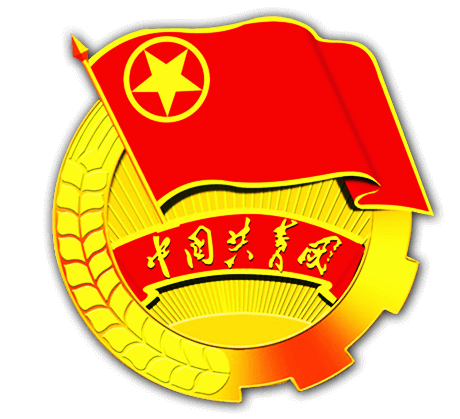 中国共青团汇报总结PPT模板
共青团专用简约工作演示文稿
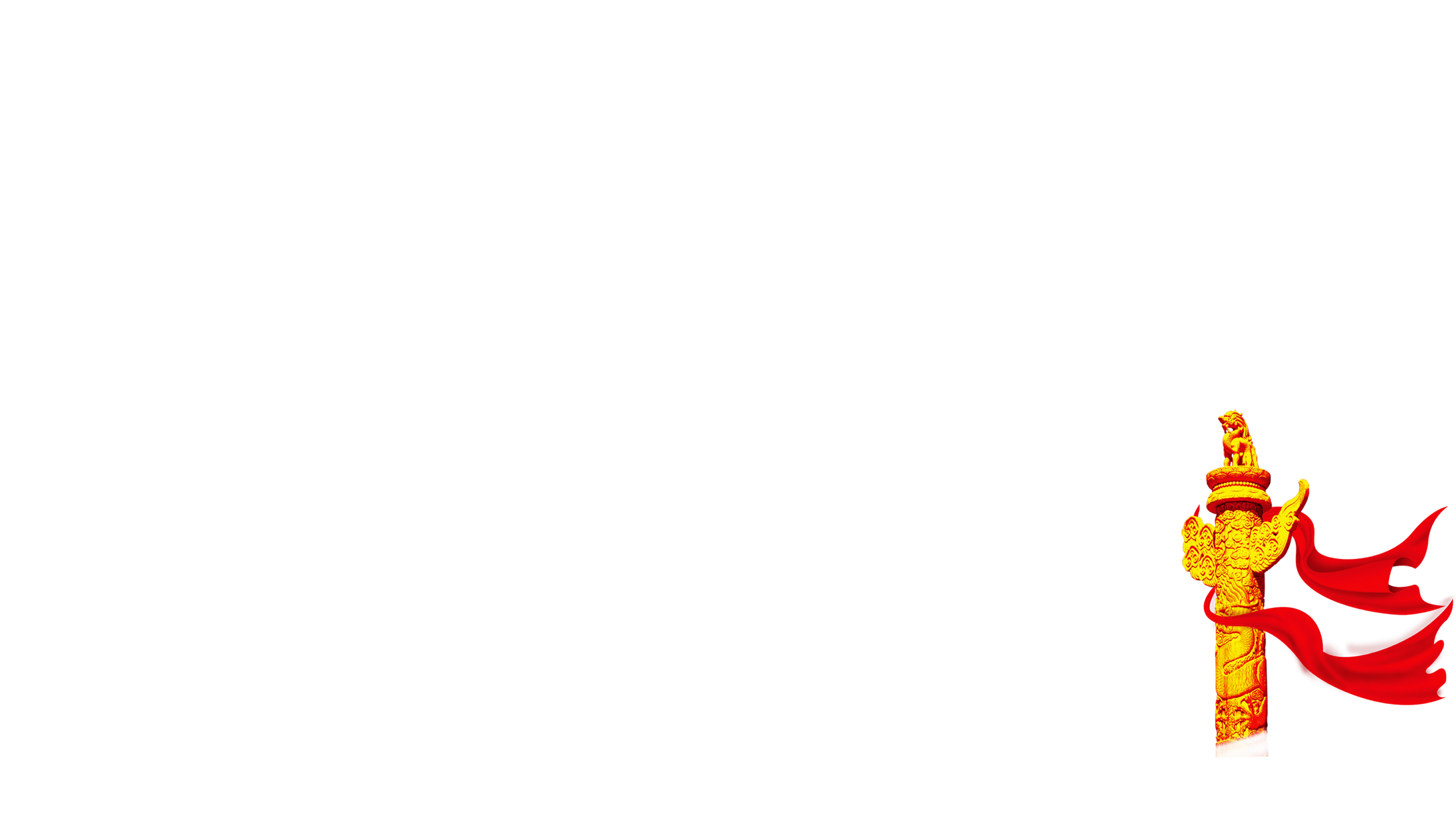 汇报人：PPT营
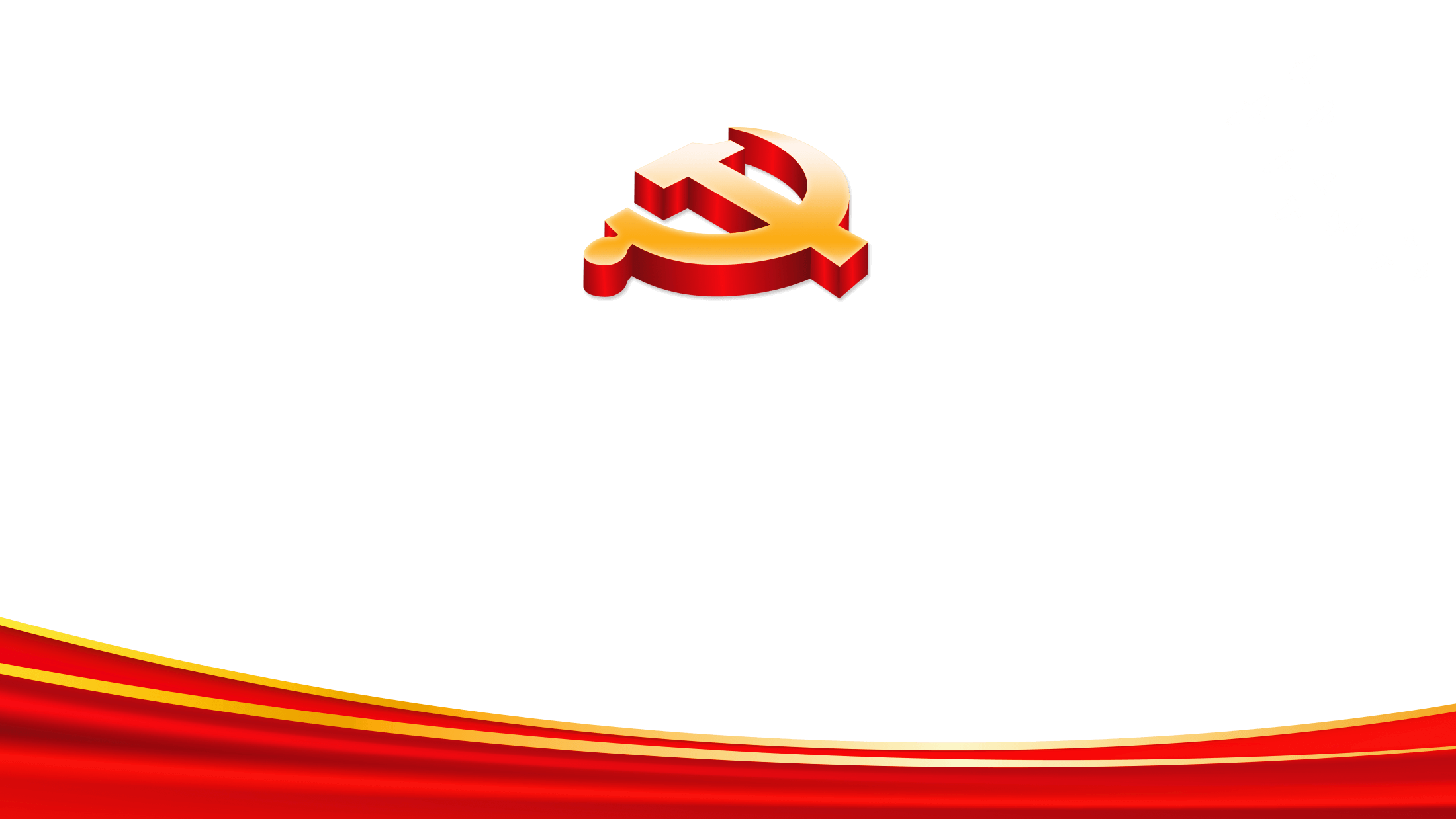 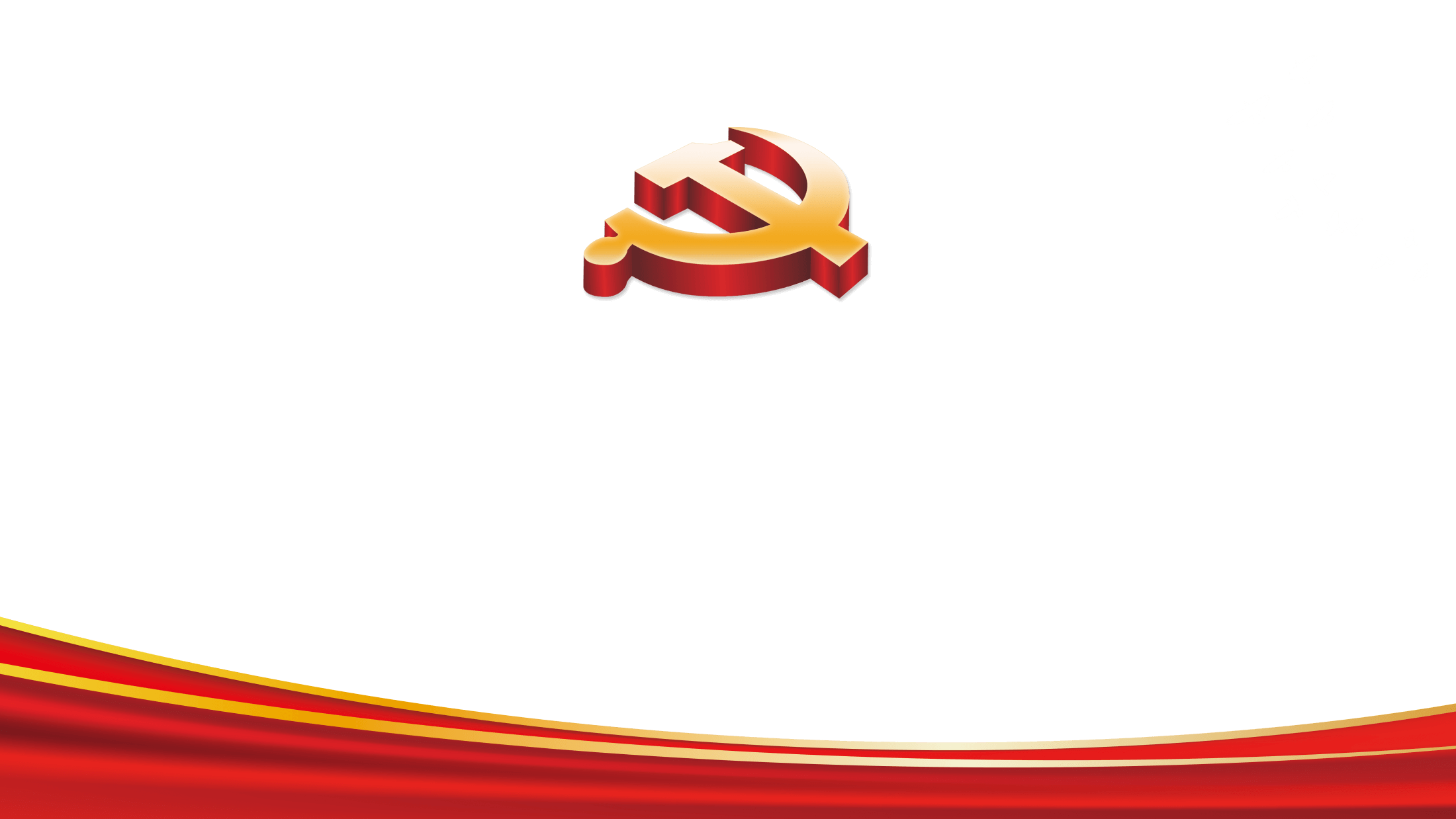 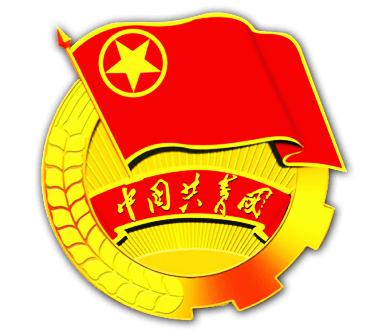 200x年，在XX单位党委、行政和上级团组织的正确领导下,XX单位团委紧紧围绕企业的改革、发展与稳定的工作大局，以及广大团员青年的根本需求，以团的先进性教育为基础，以促进青年成长成才为主线，以工作创新为出发点，以竭诚服务青年为落脚点，团的工作在继承中创新，于探索中前进，青春的热血在前进的征途中树立了一面风帆，在风帆中勇往直前，为推动我XX单位文明建设及企业跨越式大发展注入了生机勃勃的活力。
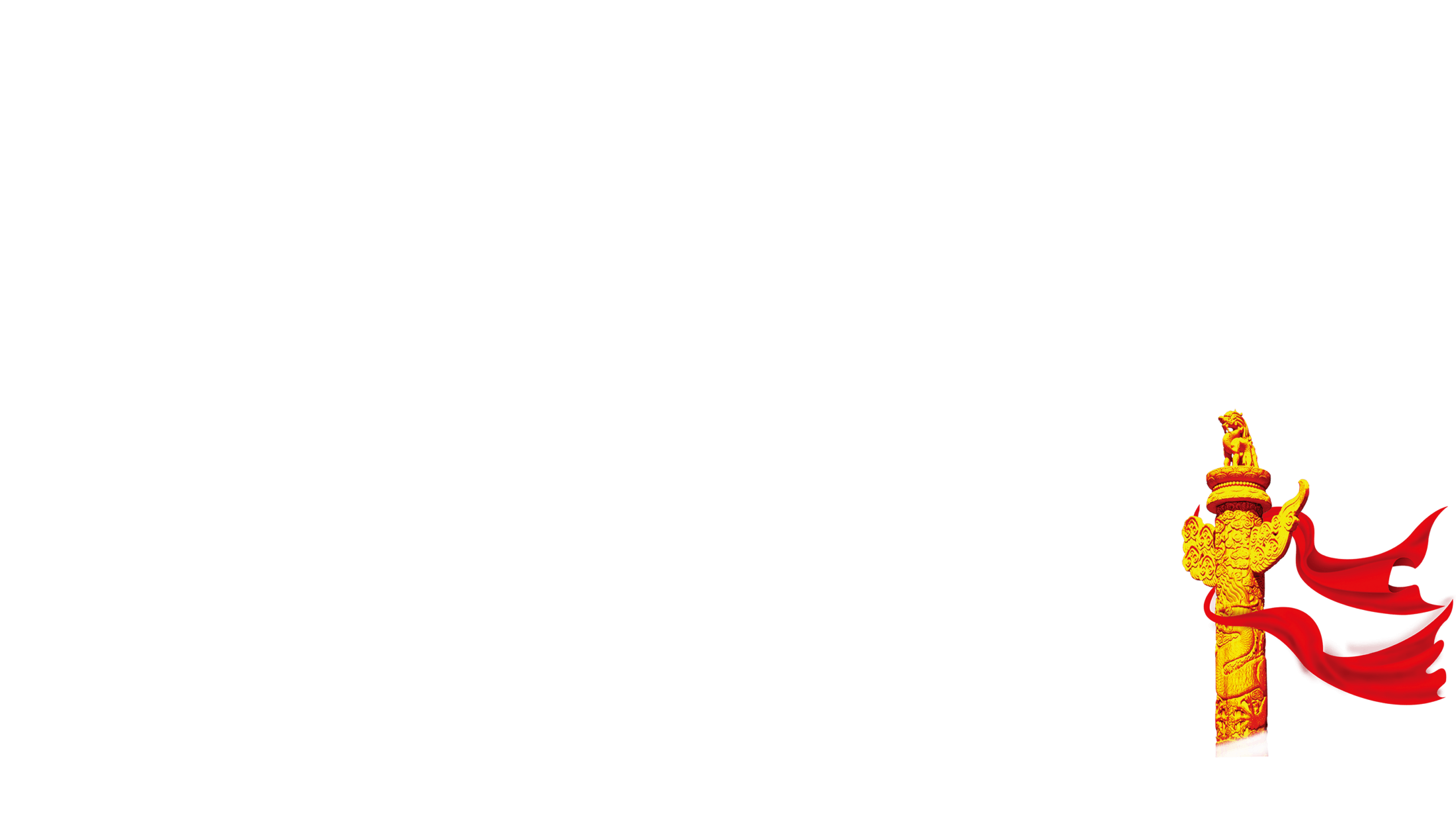 目录页
此处添加第一部分的标题
PAGE OF CONTENT
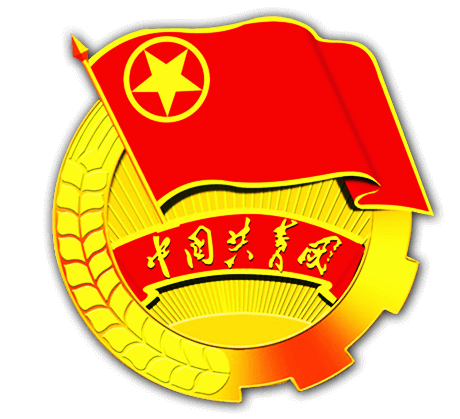 04
此处添加第二部分的标题
03
此处添加第三部分的标题
此处添加第四部分的标题
02
01
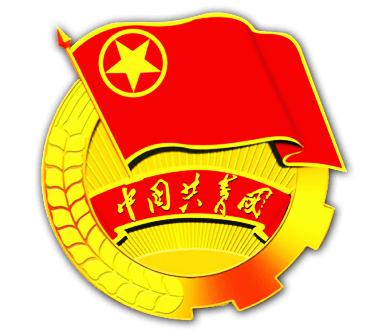 01
实用共青团工作报告
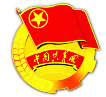 单击添加文本标题
共青团工作报告
共青团工作报告
共青团工作报告
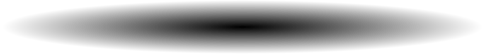 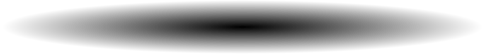 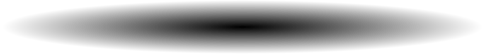 根据需要添加适当的文字，一页的文字最好不要超过200字根据需要添加适当的文字
根据需要添加适当的文字，一页的文字最好不要超过200字根据需要添加适当的文字
根据需要添加适当的文字，一页的文字最好不要超过200字根据需要添加适当的文字
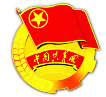 单击添加文本标题
添加文本标题
添加适当的文字，一页的文字最好不要超过200,添加适当的文字
输入文本
输入文本
输入文本
输入文本
添加适当的文字，一页的文字最好不要超过200,添加适当的文字
添加适当的文字，一页的文字最好不要超过200,添加适当的文字
添加适当的文字，一页的文字最好不要超过200,添加适当的文字
添加适当的文字，一页的文字最好不要超过200,添加适当的文字
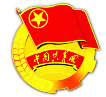 单击添加文本标题
根据需要添加适当的文字，一页的文字最好不要超过200字，根据需要添加适当的文字
根据需要添加适当的文字，一页的文字最好不要超过200字
根据需要添加适当的文字，一页的文字最好不要超过200字
根据需要添加适当的文字，一页的文字最好不要超过200字，根据需要添加适当的文字
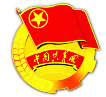 单击添加文本标题
添加文本信息
添加文本信息
此处添加说明文字添加说明文字添加说明文字此处添加说明文字此处添加说明文字此处添加说明文字此处添加说明文字
添加文本信息
此处添加说明文字添加说明文字添加说明文字此处添加说明文字此处添加说明文字此处添加说明文字此处添加说明文字
添加文本信息
添加文本信息
添加标题
此处添加说明文字添加说明文字添加说明文字此处添加说明文字此处添加说明文字此处添加说明文字此处添加说明文字
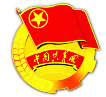 单击添加文本标题
A
单机添加文本标题
根据需要添加适当的文字，一页的文字最好不要超过200，根据需要添加适当的文字
B
单机添加文本标题
根据需要添加适当的文字，一页的文字最好不要超过200，根据需要添加适当的文字
C
单机添加文本标题
根据需要添加适当的文字，一页的文字最好不要超过200，根据需要添加适当的文字
D
单机添加文本标题
根据需要添加适当的文字，一页的文字最好不要超过200，根据需要添加适当的文字
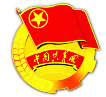 单击添加文本标题
添加文本说明
添加文本说明
添加文本说明
添加文本说明
添加文本说明
添加文本说明
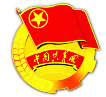 单击添加文本标题
添加文本
单击此处添加说明文字单击此处添加说明文字单击此处添加说明文字。
添加文本信息
单击此处添加说明文字单击此处添加说明文字单击此处添加说明文字单击此处添加说明文字单击此处
01
添加文本标题
添加文本标题
添加文本信息
单击此处添加说明文字单击此处添加说明文字单击此处添加说明文字单击此处添加说明文字单击此处
02
添加文本标题
添加文本信息
单击此处添加说明文字单击此处添加说明文字单击此处添加说明文字单击此处添加说明文字单击此处
03
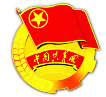 单击添加文本标题
根据需要添加适当的文字，一页的文字最好不要超过200字
根据需要添加适当的文字，一页的文字最好不要超过200字
根据需要添加适当的文字，一页的文字最好不要超过200字
根据需要添加适当的文字，一页的文字最好不要超过200字
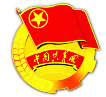 单击添加文本标题
添加适当文字，一页最好不要超过200
添加适当文字，一页最好不要超过200
添加适当文字，一页最好不要超过200
输入文本
输入文本
输入文本
输入文本
输入文本
输入文本
添加适当文字，一页最好不要超过200
添加适当文字，一页最好不要超过200
添加适当文字，一页最好不要超过200
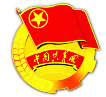 单击添加文本标题
72%
添加文本
单击此处添加说明文字单击此处添加说明文字单击此处添加说明文字单击此处添加说明文字单击此处添加说明文字单击此处添加说明文字单击此处添加说明文字。
添加文本
单击此处添加说明文字单击此处添加说明文字单击此处添加说明文字单击此处添加说明文字单击此处添加说明文字单击此处添加说明文字单击此处添加说明文字单击此处添加说明文字单击此处添加说明文字。
添加文本
单击此处添加说明文字单击此处添加说明文字
28%
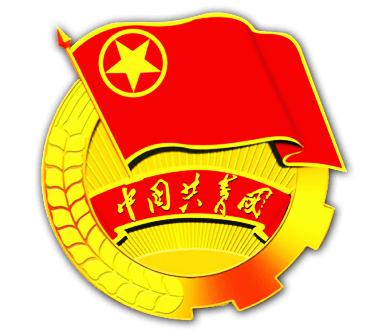 02
实用共青团工作报告
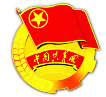 单击添加文本标题
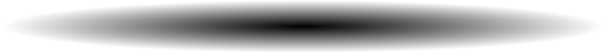 01
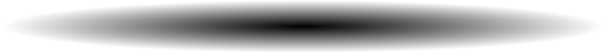 02
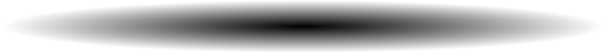 03
添加文本
添加适当的文字，最好不要超过200字,添加适当的文字，最好不要超过200字
添加文本
添加适当的文字，最好不要超过200字,添加适当的文字，最好不要超过200字
添加文本
添加适当的文字，最好不要超过200字,添加适当的文字，最好不要超过200字
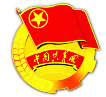 单击添加文本标题
根据自己的需要添加适当的文字，据研究，在幻灯片中，一页的文字最好不要超过200字，这样便于板式修改以及演示效果良好，模板中的所有颜色板式均可编辑替换，可以根据自己的需要更换自己喜欢的颜色与修改图表的布局，适当的增加或删除部分内容，以让您的报告内容更加生动形象，像工作报告总结之类演示文稿的，在修改模板或利用模板内容时，尽量简洁大方，动画效果到不一定占主要因素。
添加标题
副标题一
副标题二
副标题三
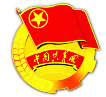 单击添加文本标题
添加文本
添加文本
添加文本
单击此处添加说明文字单击此处添加说明文字.
单击此处添加说明文字单击此处添加说明文字.
单击此处添加说明文字单击此处添加说明文字.
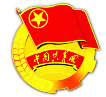 单击添加文本标题
01
此处添加说明文字添加说明文字添加说明文字此处添加说明文字
01
添加文本
02
此处添加说明文字添加说明文字添加说明文字此处添加说明文字
02
添加文本
03
此处添加说明文字添加说明文字添加说明文字此处添加说明文字
03
添加文本
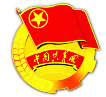 单击添加文本标题
类别一
添加说明文字添加说明文字添加说明文字添加说明文字。
★
类别二
添加说明文字添加说明文字添加说明文字添加说明文字。
★
类别三
添加说明文字添加说明文字添加说明文字添加说明文字。
★
类别四
添加说明文字添加说明文字添加说明文字添加说明文字。
★
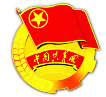 单击添加文本标题
添加适当的文字，一页的文字不要超过200字,添加适当的文字
添加适当的文字，一页的文字不要超过200字,添加适当的文字
01
03
05
02
04
添加适当的文字，一页的文字不要超过200字,添加适当的文字
添加适当的文字，一页的文字不要超过200字,添加适当的文字
添加适当的文字，一页的文字不要超过200字,添加适当的文字
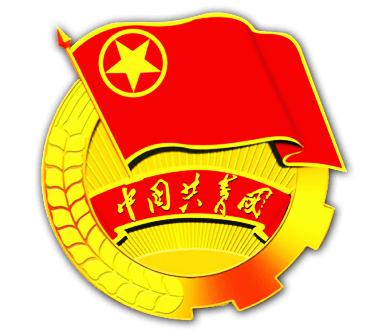 03
实用共青团工作报告
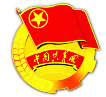 单击添加文本标题
添加文本
添加适当的文字，一页的文字最好不要超过200,添加适当的文字，一页的文字最好不要超过200字
添加文本
添加适当的文字，一页的文字最好不要超过200,添加适当的文字，一页的文字最好不要超过200字
添加文本
添加适当的文字，一页的文字最好不要超过200,添加适当的文字，一页的文字最好不要超过200字
添加文本
添加适当的文字，一页的文字最好不要超过200,添加适当的文字，一页的文字最好不要超过200字
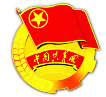 单击添加文本标题
点击添加标题
根据需要添加适当的文字，一页的文字最好不要超过200字根据需要添加适当的文字，一页的文字最好不要超过200字根据需要添加适当的文字根据需要添加适当的文字，一页的文字最好不要超过200字根据需要添加适当的文字，一页的文字最好不要超过200字根据需要添加适当的文字
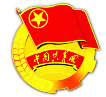 单击添加文本标题
根据自己的需要添加适当的文字，据研究，在幻灯片中，一页的文字最好不要超过200字
添加文本
根据自己的需要添加适当的文字，据研究，在幻灯片中，一页的文字最好不要超过200字
添加文本
根据自己的需要添加适当的文字，据研究，在幻灯片中，一页的文字最好不要超过200字
根据需要添加适当的文字，据研究，在幻灯片中，一页的文字最好不要超过200字
添加文本
添加文本
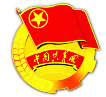 单击添加文本标题
单击此处添加说明文字单击此处添加说明文字单击此处添加说明文字单击此处添加说明文字单击此处单击此处添加说明文字单击此处添加说明文字单击此处添加说明文字单击此处添加说明文字单击此处添加说明文字单击此处添加说明文字单击此处添加说明文字。
75%
50%
25%
添加文本信息
此处添加说明文字添加说明文字添加说明文字
添加文本信息
此处添加说明文字添加说明文字添加说明文字
添加文本信息
此处添加说明文字添加说明文字添加说明文字
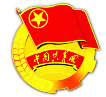 单击添加文本标题
添加标题
根据需要添加适当的文字，一页的文字最好不要超过200字根据需要添加适当的文字，一页的文字最好不要超过200字根据需要添加适当的文字，一页的文字最好不要超过200字
添加标题
根据需要添加适当的文字，一页的文字最好不要超过200字根据需要添加适当的文字，一页的文字最好不要超过200字根据需要添加适当的文字，一页的文字最好不要超过200字
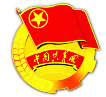 单击添加文本标题
根据自己的需要添加适当的文字，据研究，在幻灯片中，一页的文字最好不要超过200字
标题
根据自己的需要添加适当的文字，据研究，在幻灯片中，一页的文字最好不要超过200字
标题
标题
标题
根据自己的需要添加适当的文字，据研究，在幻灯片中，一页的文字最好不要超过200字
根据自己的需要添加适当的文字，据研究，在幻灯片中，一页的文字最好不要超过200字
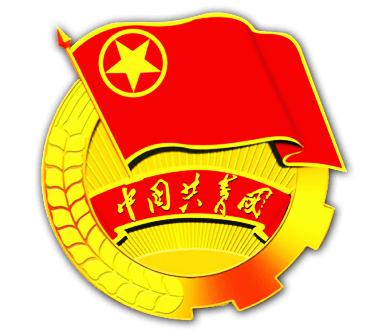 04
实用共青团工作报告
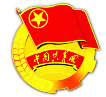 单击添加文本标题
添加文本
根据自己的需要添加适当的文字，据研究，在幻灯片中，一页的文字最好不要超过200字根据自己的需要添加适当的文字，据研究，在幻灯片中，一页的文字最好不要超过200字
添加文本
根据自己的需要添加适当的文字，据研究，在幻灯片中，一页的文字最好不要超过200字根据自己的需要添加适当的文字，据研究，在幻灯片中，一页的文字最好不要超过200字
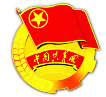 单击添加文本标题
添加文本信息
此处添加说明文字添加说明文字添加说明文字此处添加说明文字
此处添加标题
01
02
03
添加文本信息
此处添加说明文字添加说明文字添加说明文字此处添加说明文字
添加文本信息
此处添加说明文字添加说明文字添加说明文字此处添加说明文字
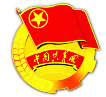 单击添加文本标题
添加文本信息
此处添加说明文字添加说明文字添加说明文字此处添加说明文字
添加文本
添加文本信息
此处添加说明文字添加说明文字添加说明文字此处添加说明文字
添加文本
添加文本信息
此处添加说明文字添加说明文字添加说明文字此处添加说明文字
添加文本
添加文本信息
此处添加说明文字添加说明文字添加说明文字此处添加说明文字
添加文本
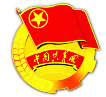 单击添加文本标题
输入文本
输入文本
根据需要添加适当的文字，一页的文字最好不要超过200字根据需要添加适当的文字，一页的文字最好不要超过200字,根据需要添加适当的文字根据需要添加适当的文字，一页的文字最好不要超过200
根据需要添加适当的文字，一页的文字最好不要超过200字根据需要添加适当的文字，一页的文字最好不要超过200字,根据需要添加适当的文字根据需要添加适当的文字，一页的文字最好不要超过200
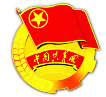 单击添加文本标题
1
4
2
3
根据自己的需要添加适当的文字，据研究，在幻灯片中，一页的文字最好不要超200字根据自己的需要添加适当的文字一页的文字最好不要超过200字
根据自己的需要添加适当的文字，据研究，在幻灯片中，一页的文字最好不要超200字根据自己的需要添加适当的文字一页的文字最好不要超过200字
根据自己的需要添加适当的文字，据研究，在幻灯片中，一页的文字最好不要超200字根据自己的需要添加适当的文字一页的文字最好不要超过200字
根据自己的需要添加适当的文字，据研究，在幻灯片中，一页的文字最好不要超200字根据自己的需要添加适当的文字一页的文字最好不要超过200字
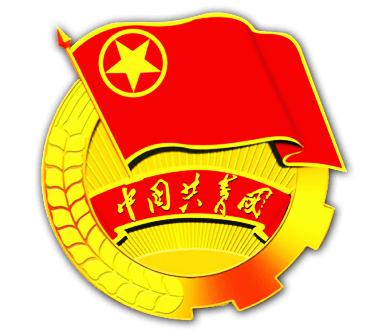 感谢聆听
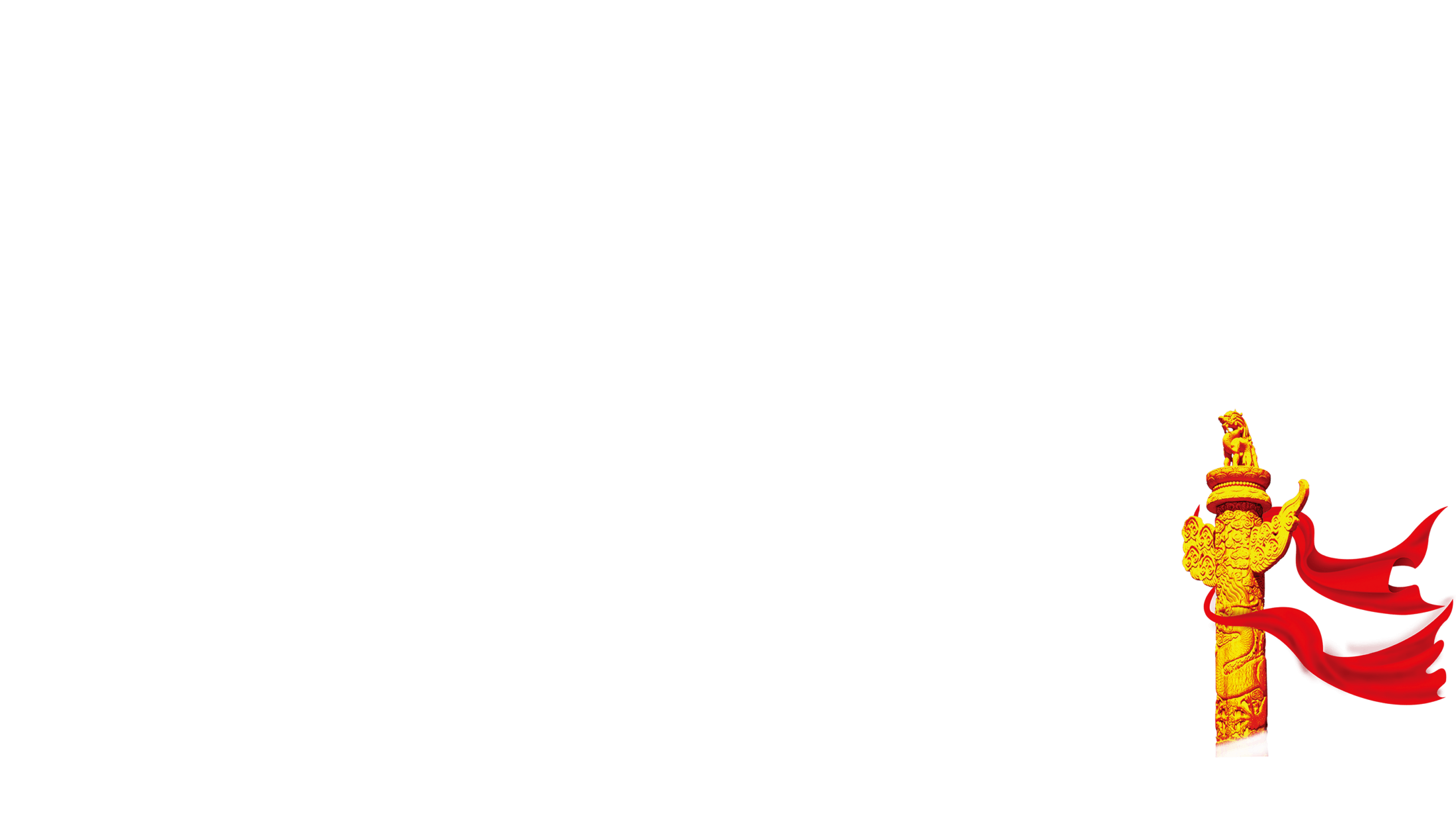 汇报人：PPT营
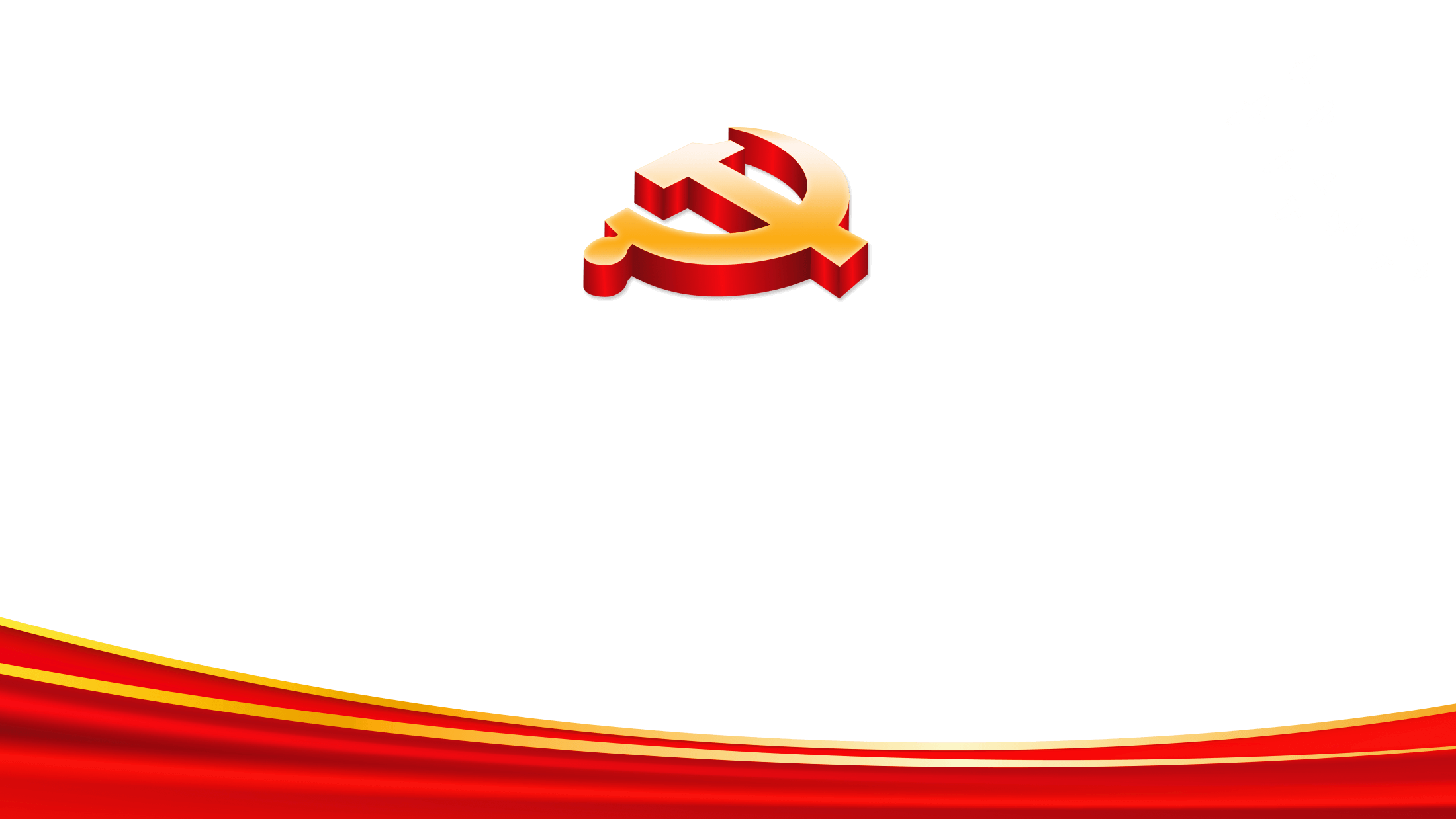 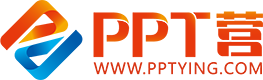 10000+套精品PPT模板全部免费下载
PPT营
www.pptying.com
[Speaker Notes: 模板来自于 https://www.pptying.com    【PPT营】]